encourage people to act responsibly and safely when solving computer problems
1
By Jad Nassraween
8C
2
Safe  area help prevent injury to people and damage to computer equipment, a safe area is clean, organized, and properly lighted.
 
We have to Follow the basic safety guidelines to prevent cuts, burns, electrical shock, and damage to eyesight, as a best practice, make sure that a fire extinguisher and first-aid kit are available in case of fire or injury.

 Whether you are having a laptop, a desktop, or a server hardware problems , that requires urgent attention , however, before you rush to solve the problem , if you have the necessary skills to perform the repair, you need to follow some safety precautions to avoid harming yourself, your device, or your data ,or if you are  a student in a school or alone at home you have to follow other safety precautions.
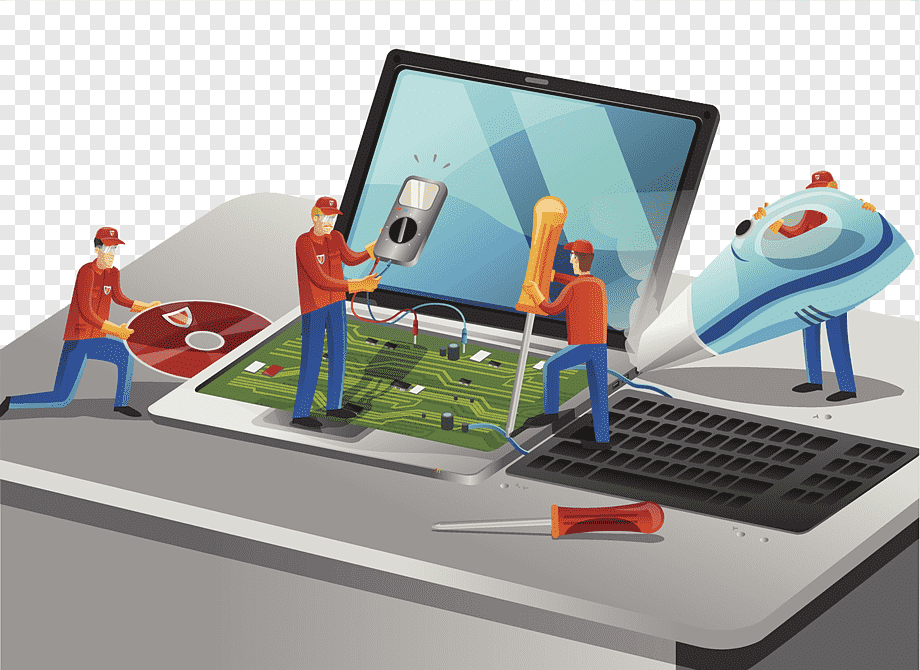 When dealing with computer problems, it's important to keep these tips in mind:
If you possess the necessary skills to perform the repair, you must adhere to these safety rules:
1- Turn off the power
The first and  most important step is to turn off the power supply to your computer, this will prevent electric shocks, overheating, or short circuits that could damage your components or cause injuries ,Unplug the power cord from the wall socket or the battery from the laptop ,If you are working on a server, make sure you have a backup power source to avoid data loss,  wait for a few minutes before touching any internal parts of your computer, as they might still hold some residual charge.

2- Wear protective gear
The next step is to wear appropriate protective gear to shield yourself from any potential hazards ,you should wear gloves, goggles, and an anti-static wrist strap or mat to avoid electrostatic discharge (ESD), which can fry your circuits or corrupt your data ,you should also avoid wearing any jewelry, metal accessories, or loose clothing that could get caught in the fans, wires, or moving parts of your computer.
3
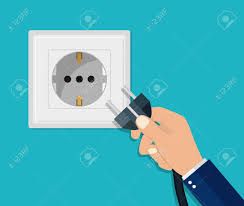 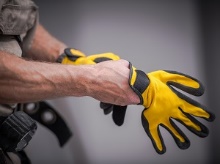 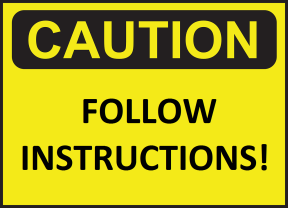 4
3-Follow the instructions

Once you are ready to start the repair, you should follow the instructions carefully ,you should consult the user manual, the manufacturer's website, for your specific model and issue ,you should also use the right tools, and avoid any forceful or abrupt movements that could damage your components ,you should also label and organize your screws, cables, and parts to avoid confusion or misplacement.


4-Seek professional help 

If you encounter any difficulties or complications during the repair, you should not hesitate to seek professional help ,you might need to contact the manufacturer's customer service, a local computer repair shop, or an online expert for advice or assistance .
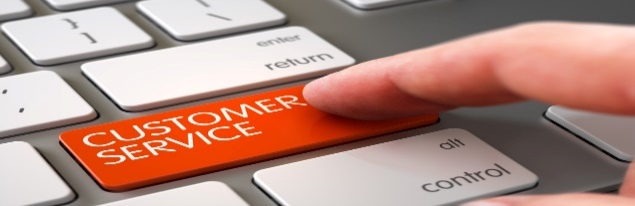 If you are not qualified ,or a student in school or at home, you must adhere to these safety rules:

Never open a power supply.
Do not touch areas in printers that are hot or that use high voltage.
Know where the fire extinguisher is located and how to use it.
Don’t use force when connecting or disconnecting a cable component. 
Keep the area clean and free of clutter.
Don’t left heavy equipment on your own, if it urgent, bend your knees when lifting heavy objects to avoid injuring your back.
Switch off power points at the wall before connecting or disconnecting a mains electricity cable.
Do not open the case of your computer or any other device.
Electronic components should never become hot , hot components means that there is a problem with the circuit, disconnect any power immediately.
Ask for help.
           The most important safety rule of all: Always Be Careful! (ABC)
5
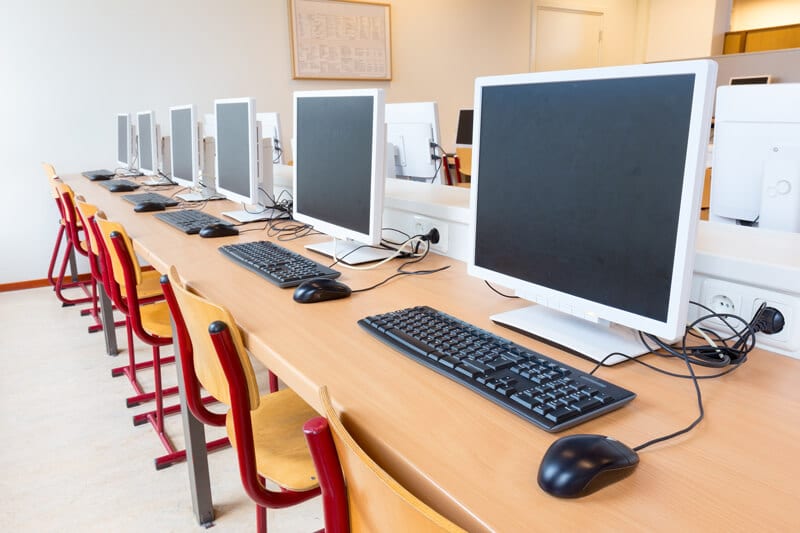 6
Thank you